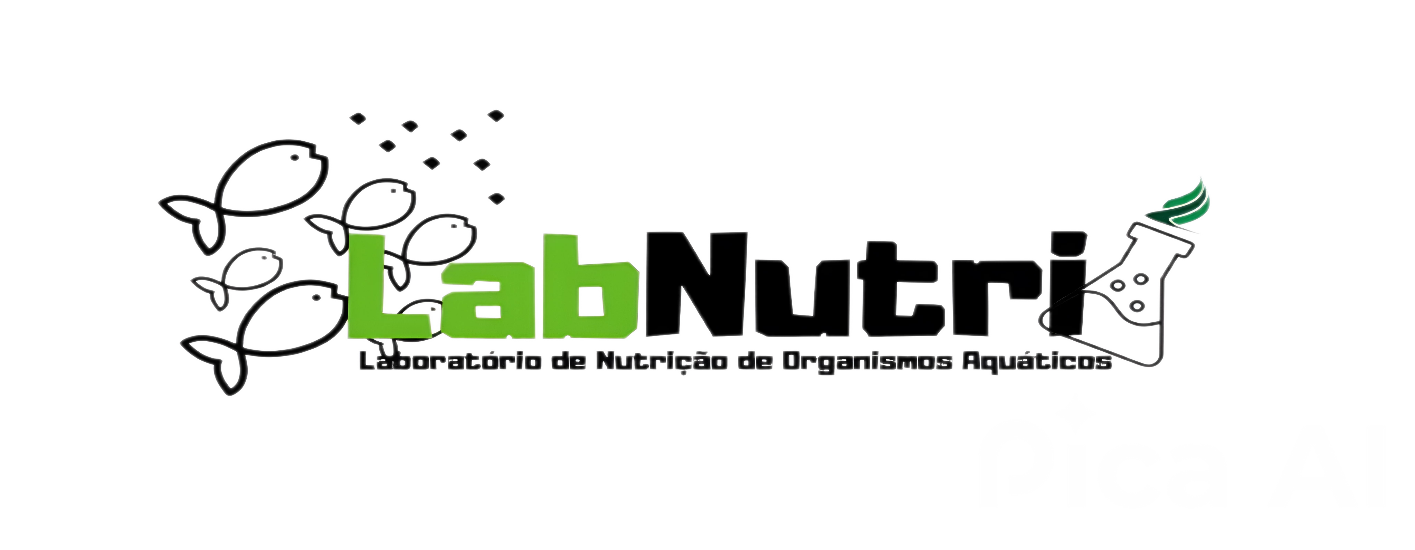 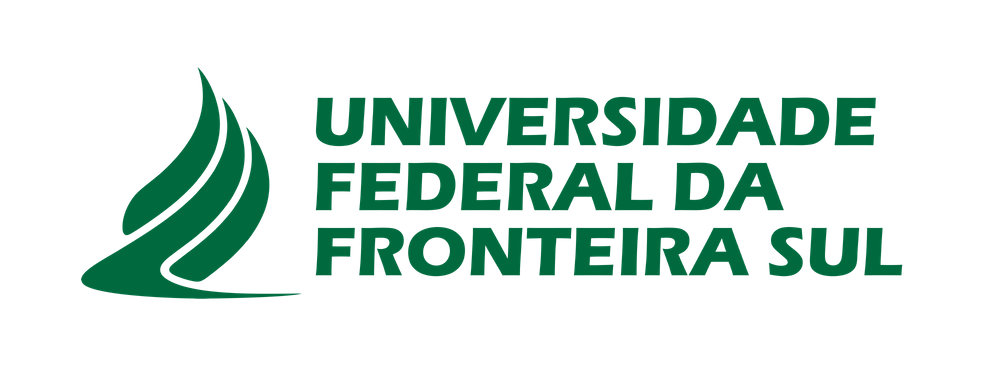 PISCICULTURA EM PROPRIEDADES FAMILIARES RURAIS: UM LEVANTAMENTO DE VEGETAIS ORGÂNICOS PARA POTENCIAL UTILIZAÇÃO NA ALIMENTAÇÃO DE PEIXES
NASCIMENTO, Leila Beatriz Alves; PAULA, Nicolas Antonio Teixeira de; ROZA, Thais Epifânio; SCHIMIT, Débora Rodrigues ; MIRANDA, Tiago Pereira; BORBA, Maude Regina de
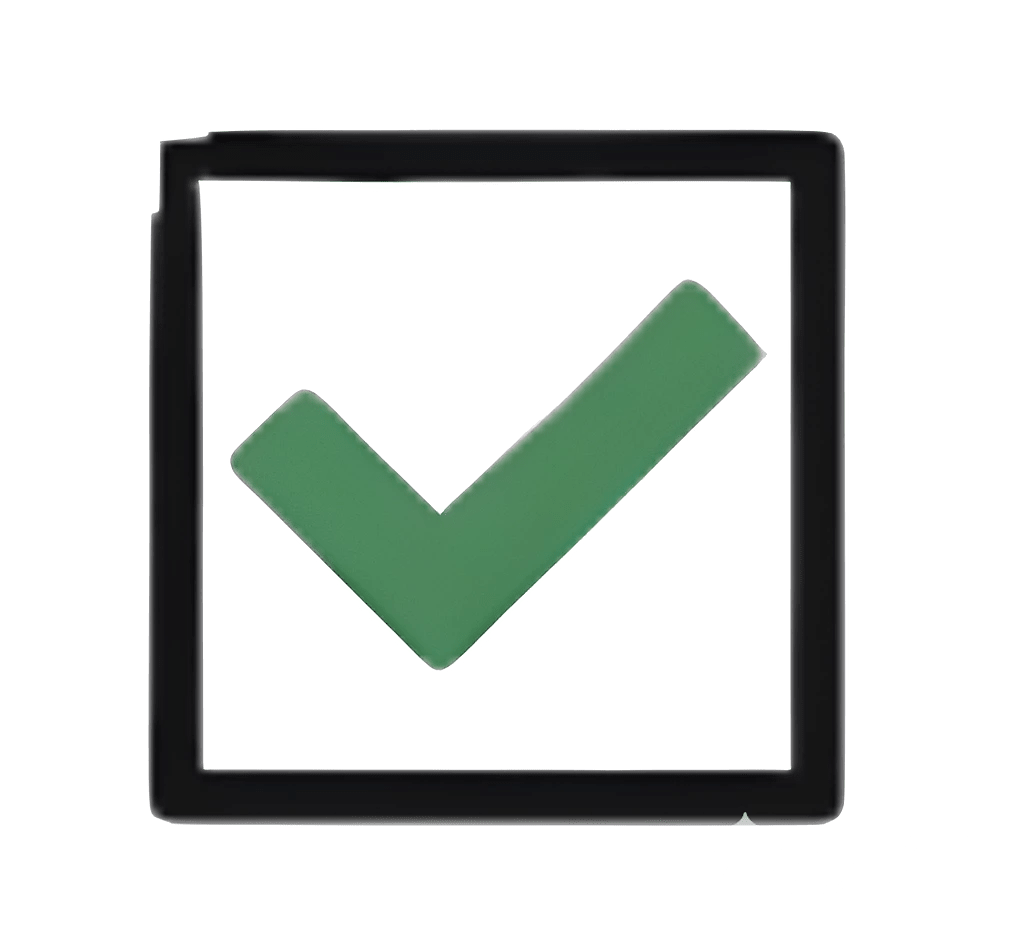 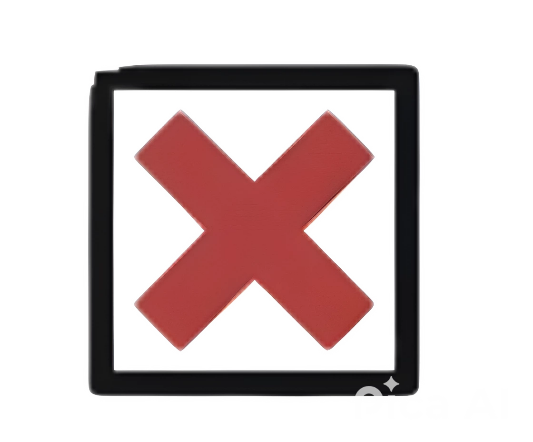 MERCADO CONSUMIDOR MAIS EXIGENTE
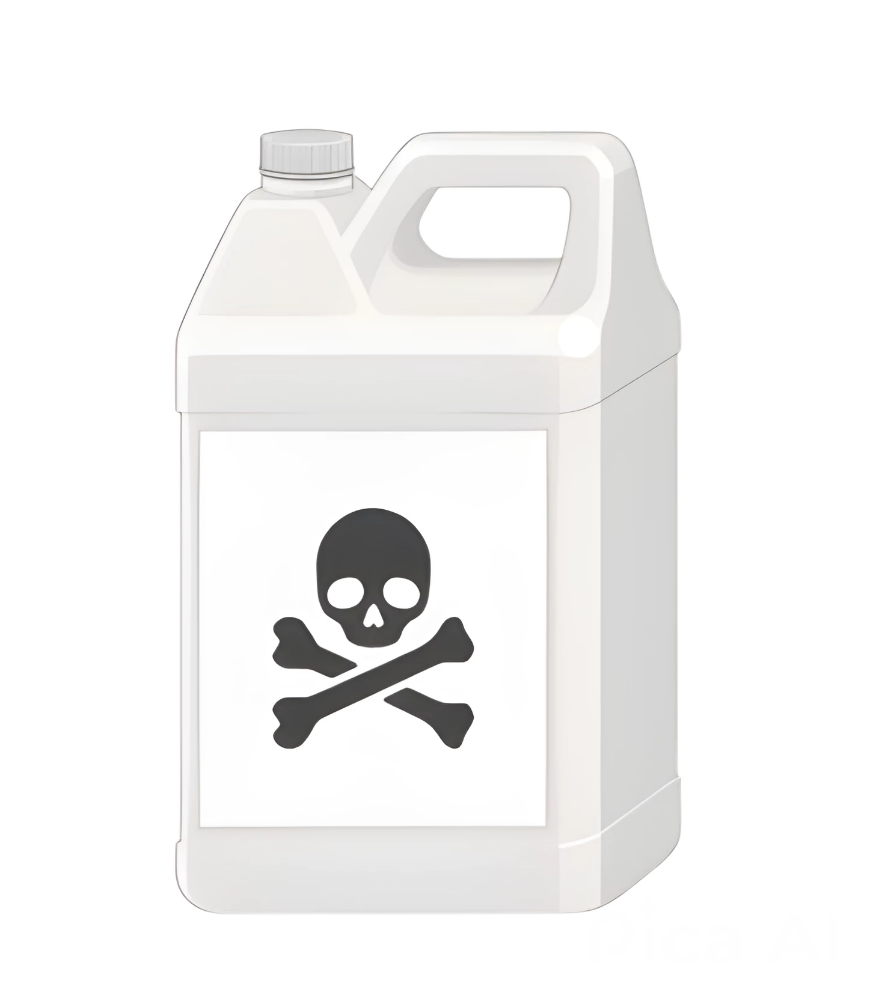 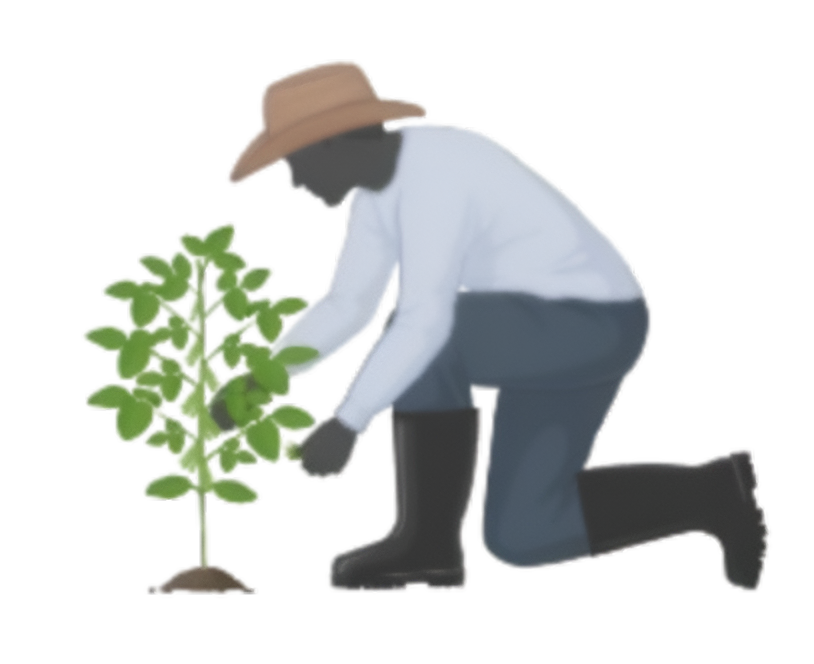 z
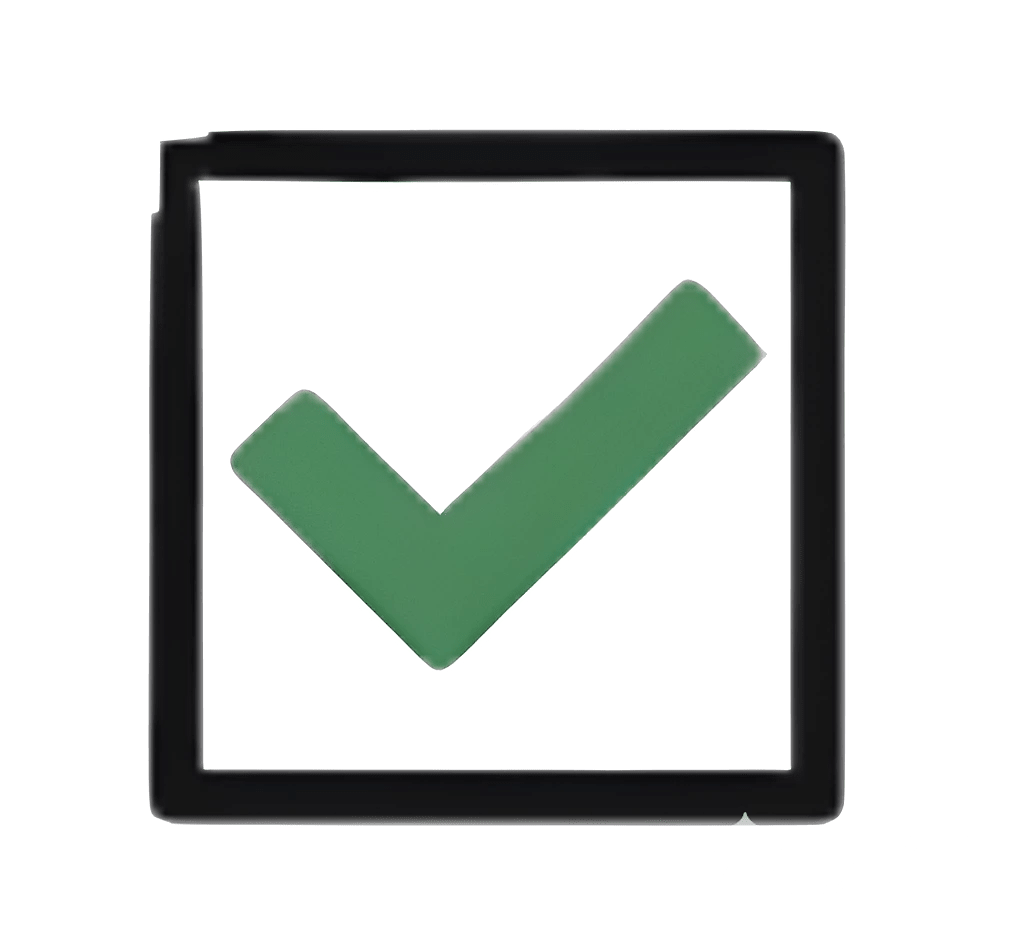 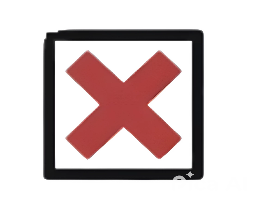 AQUICULTURA NA DIVERSIFICAÇÃO DA PRODUÇÃO
MERCADO CONSUMIDOR MAIS EXIGENTE
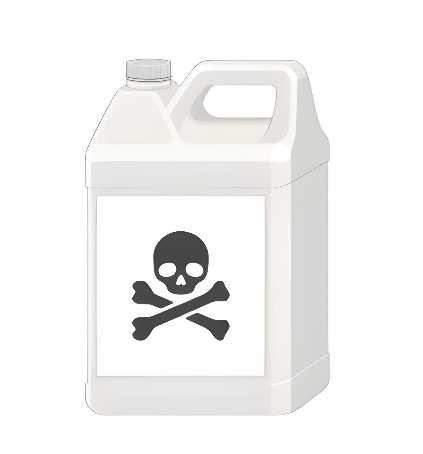 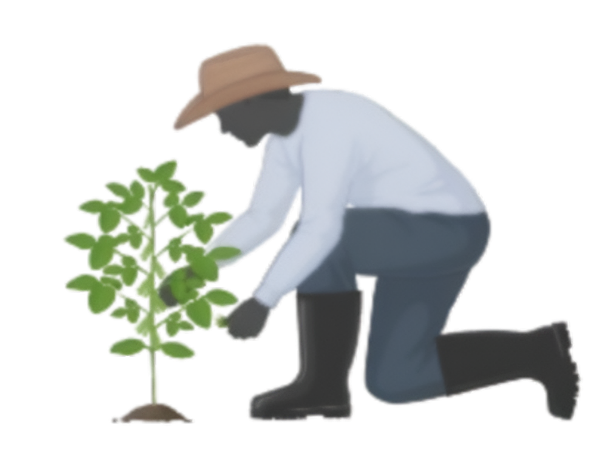 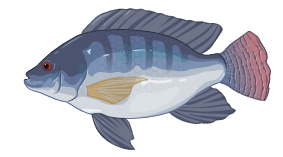 z
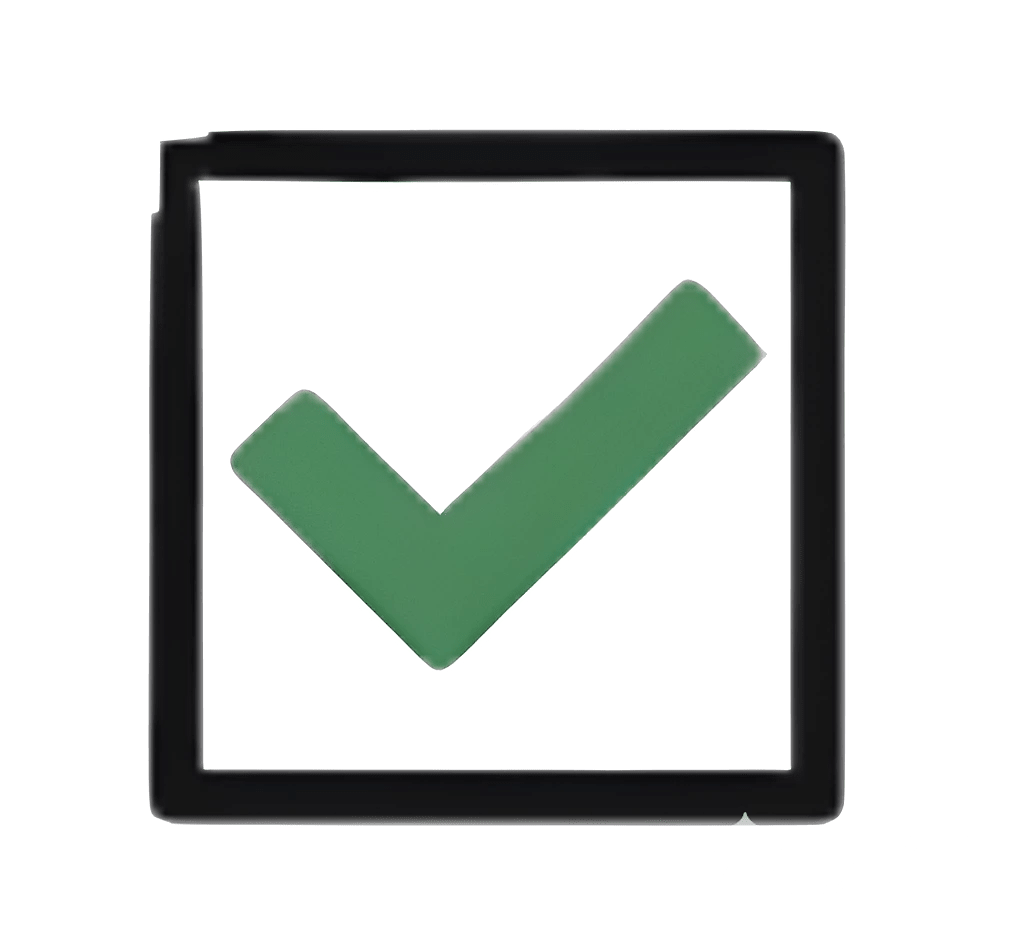 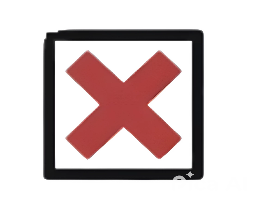 NÃO EXISTE RAÇÃO PARA PEIXES A BASE DE PRODUTOS ORGÂNICOS
MERCADO CONSUMIDOR MAIS EXIGENTE
AQUICULTURA NA DIVERSIFICAÇÃO DA PRODUÇÃO
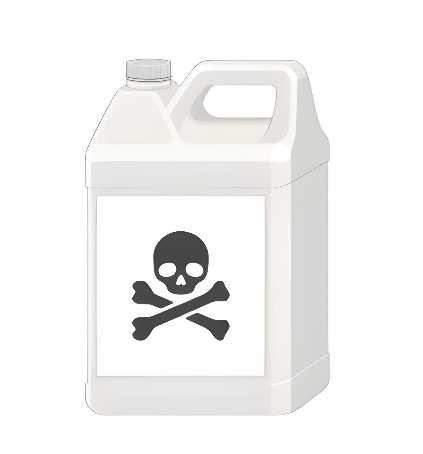 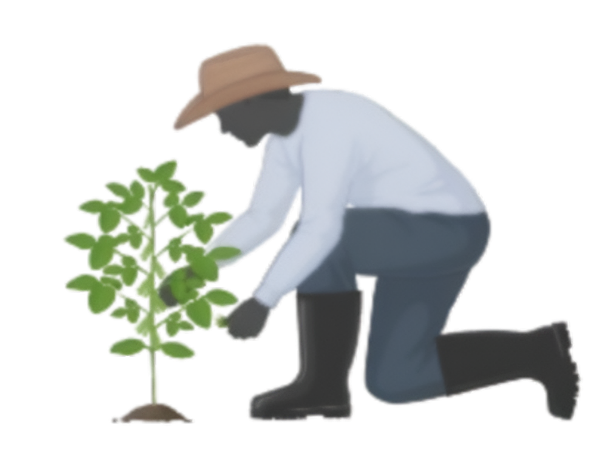 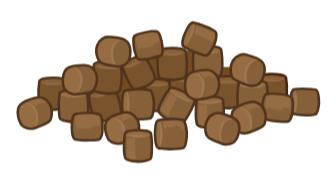 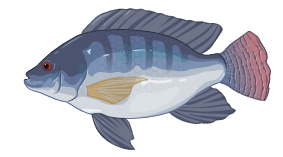 DESTINAR PARTE DA PRODUÇÃO AGRÍCOLA ORGÂNICA PARA RAÇÃO OU ALIMENTAÇÃO IN NATURA NA PISCICULTURA
A PISCICULTURA CONTINENTAL POSSUI UM GRANDE POTENCIAL DE CRESCIMENTO NO BRASIL
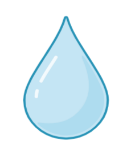 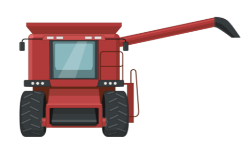 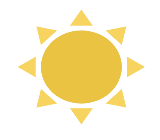 TECNOLOGIAS DE PRODUÇÃO
DISPONIBILIDADE HÍDRICA
CLIMA FAVORÁVEL
Fonte: FAO (2024).
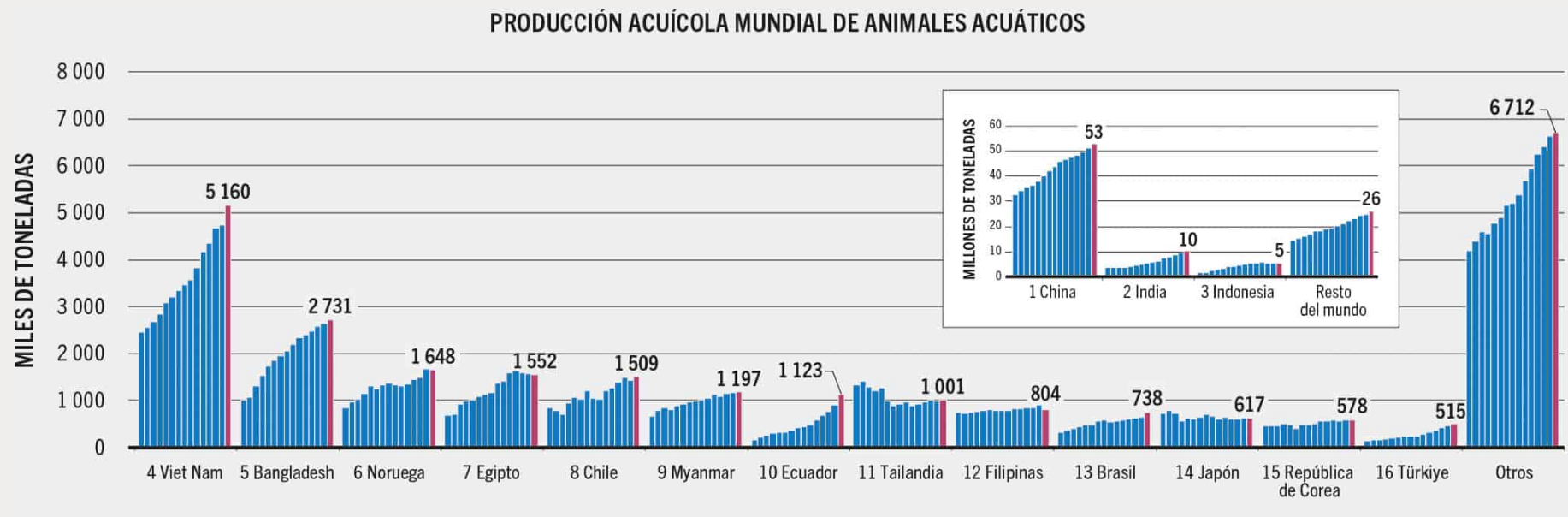 SEGURANÇA ALIMENTAR E NUTRICIONAL
FONTE DE RENDA
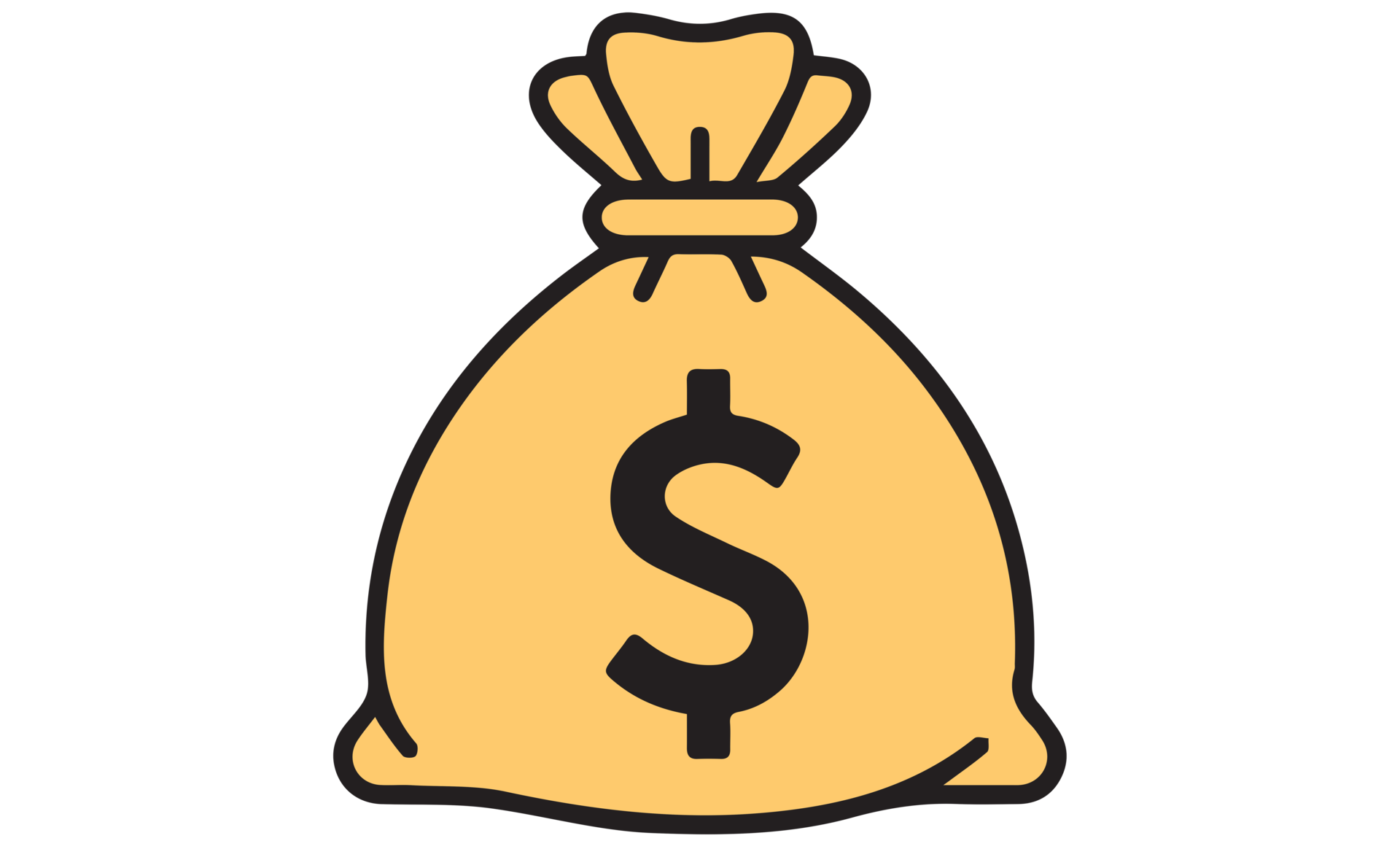 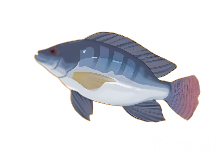 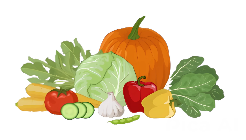 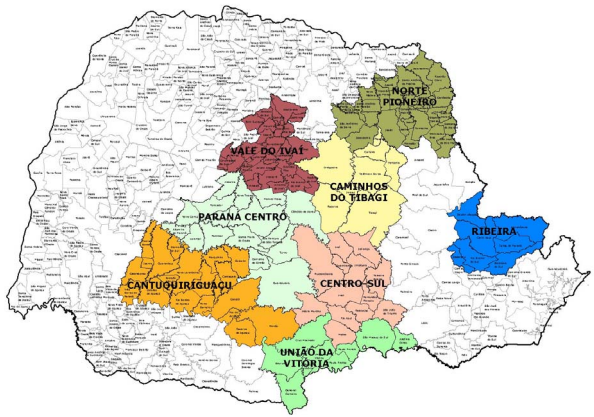 PARANÁ
METODOLOGIA
SUBMISSÃO DO PROJETO AO CEP
CAAE:73932223.7.0000.5564
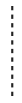 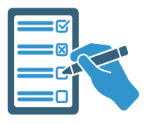 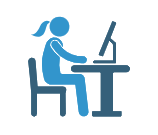 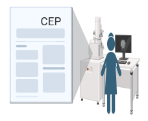 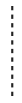 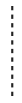 APLICAÇÃO DO QUESTIONÁRIO SEMIESTRUTURADO
LEVANTAMENTO JUNTO AO CEAGRO
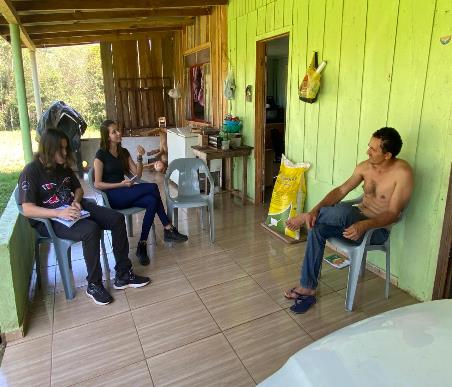 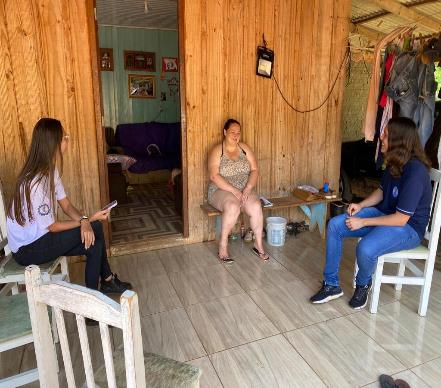 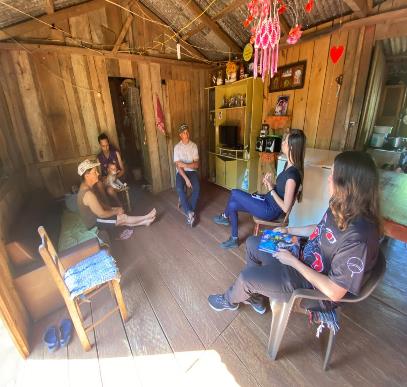 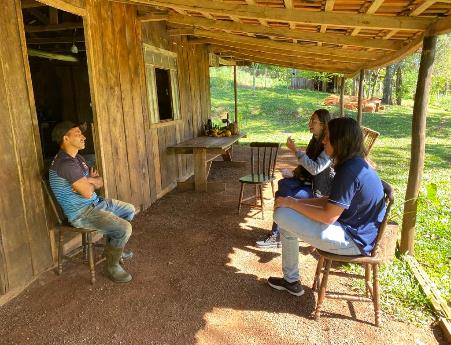 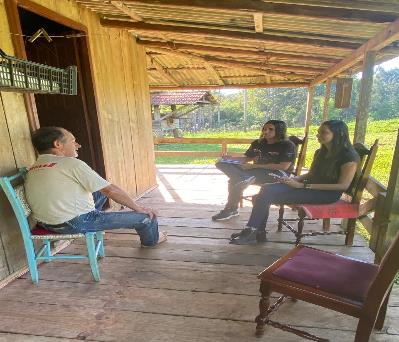 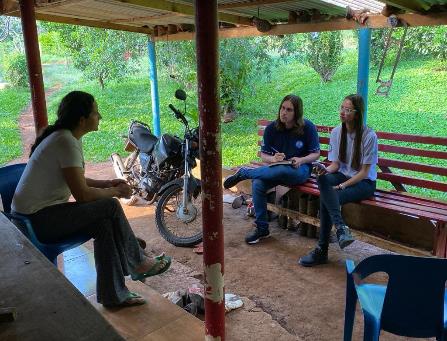 METODOLOGIA
IDENTIFICAÇÃO DOS PRODUTOS ORGÂNICOS
SUBMISSÃO DO PROJETO AO CEP
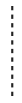 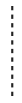 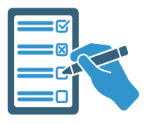 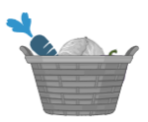 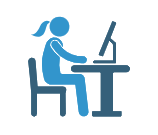 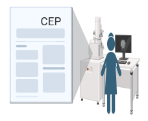 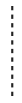 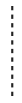 APLICAÇÃO DO QUESTIONÁRIO SEMIESTRUTURADO
LEVANTAMENTO JUNTO AO CEAGRO
ETODOLOGIA
RESULTADOS
Cyprinus carpio
Ctenopharyngodon idella
Hypophthalmichthys nobilis
Clarias gariepinus
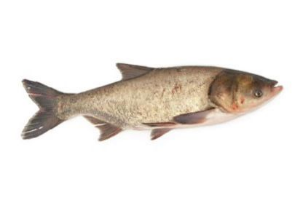 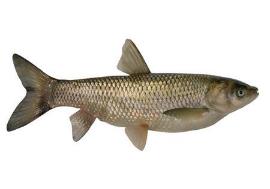 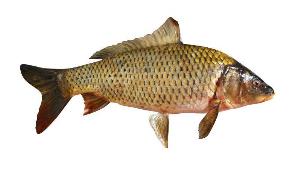 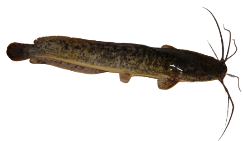 Hoplias malabaricus
Oreochromis niloticus
Rhamdia quelen
Astyanax bimaculatus
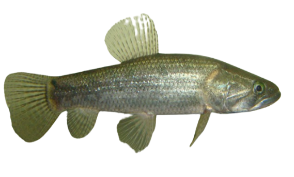 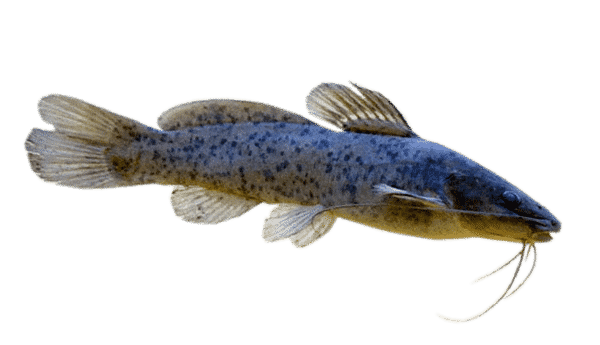 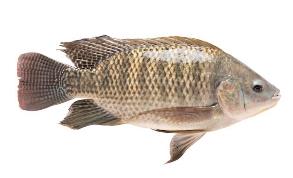 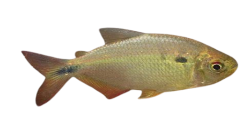 RESULTADOS
Folha de 
Ipomoea batatas
Folha de 
Manihot esculenta
Ipomoea batatas
Manihot esculenta
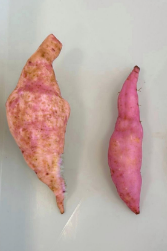 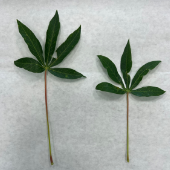 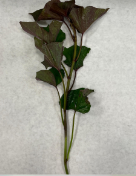 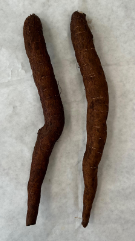 Folha de Brassica oleracea
Brassica oleracea 
var. capitata L.
Brassica oleracea
 var. botrytis
Lactuca sativa
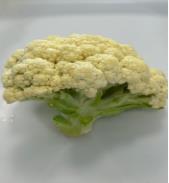 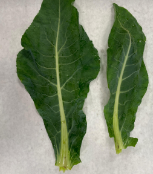 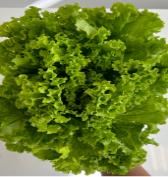 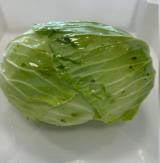 ETODOLOGIA
DISCUSSÃO
Matos et al. (2023)
Mahgoub et al. (2018)
Carvalho et al. (2012)
Índices de digestibilidade aparente credenciam as folhas de mandioca como ingrediente na formulação de dietas para a Tilápia do Nilo.
Parte aérea de vegetais como mandioca, batata-doce e folhas da couve-flor, intituladas como resíduo, mas que possuem potencial muito interessante.
As hortaliças podem representar uma ótima opção para serem ofertadas in natura na criação de espécies herbívoras.
ETODOLOGIA
DISCUSSÃO
Matos et al. (2023)
Mahgoub et al. (2018)
Carvalho et al. (2012)
Índices de digestibilidade aparente credenciam as folhas de mandioca como ingrediente na formulação de dietas para a Tilápia do Nilo.
Parte aérea de vegetais como mandioca, batata-doce e folhas da couve-flor, intituladas como resíduo, mas que possuem potencial muito interessante.
As hortaliças podem representar uma ótima opção para serem ofertadas in natura na criação de espécies herbívoras.
ETODOLOGIA
DISCUSSÃO
Matos et al. (2023)
Mahgoub et al. (2018)
Carvalho et al. (2012)
Índices de digestibilidade aparente credenciam as folhas de mandioca como ingrediente na formulação de dietas para a Tilápia do Nilo.
Parte aérea de vegetais como mandioca, batata-doce e folhas da couve-flor, intituladas como resíduo, mas que possuem potencial muito interessante.
As hortaliças podem representar uma ótima opção para serem ofertadas in natura na criação de espécies herbívoras.
ETODOLOGIA
DISCUSSÃO
Matos et al. (2023)
Mahgoub et al. (2018)
Carvalho et al. (2012)
Índices de digestibilidade aparente credenciam as folhas de mandioca como ingrediente na formulação de dietas para a Tilápia do Nilo.
Parte aérea de vegetais como mandioca, batata-doce e folhas da couve-flor, intituladas como resíduo, mas que possuem potencial muito interessante.
As hortaliças podem representar uma ótima opção para serem ofertadas in natura na criação de espécies herbívoras.
ETODOLOGIA
DISCUSSÃO
Adewolu (2008)
Rossignol et al. (2024)
O policultivo agroecológico/orgânico se apresenta como uma alternativa para diversificação da produção e geração de renda, além de ser menos dependente de insumos externos.
A folha da batata-doce é um ingrediente alternativo com potencial para utilização como fonte proteica na alimentação de peixes.
ETODOLOGIA
DISCUSSÃO
Adewolu (2008)
Rossignol et al. (2024)
O policultivo agroecológico/orgânico se apresenta como uma alternativa para diversificação da produção e geração de renda, além de ser menos dependente de insumos externos.
A folha da batata-doce é um ingrediente alternativo com potencial para utilização como fonte proteica na alimentação de peixes.
ETODOLOGIA
DISCUSSÃO
Adewolu (2008)
Rossignol et al. (2024)
O policultivo agroecológico/orgânico se apresenta como uma alternativa para diversificação da produção e geração de renda, além de ser menos dependente de insumos externos.
A folha da batata-doce é um ingrediente alternativo com potencial para utilização como fonte proteica na alimentação de peixes.
CONCLUSÃO
ETODOLOGIA
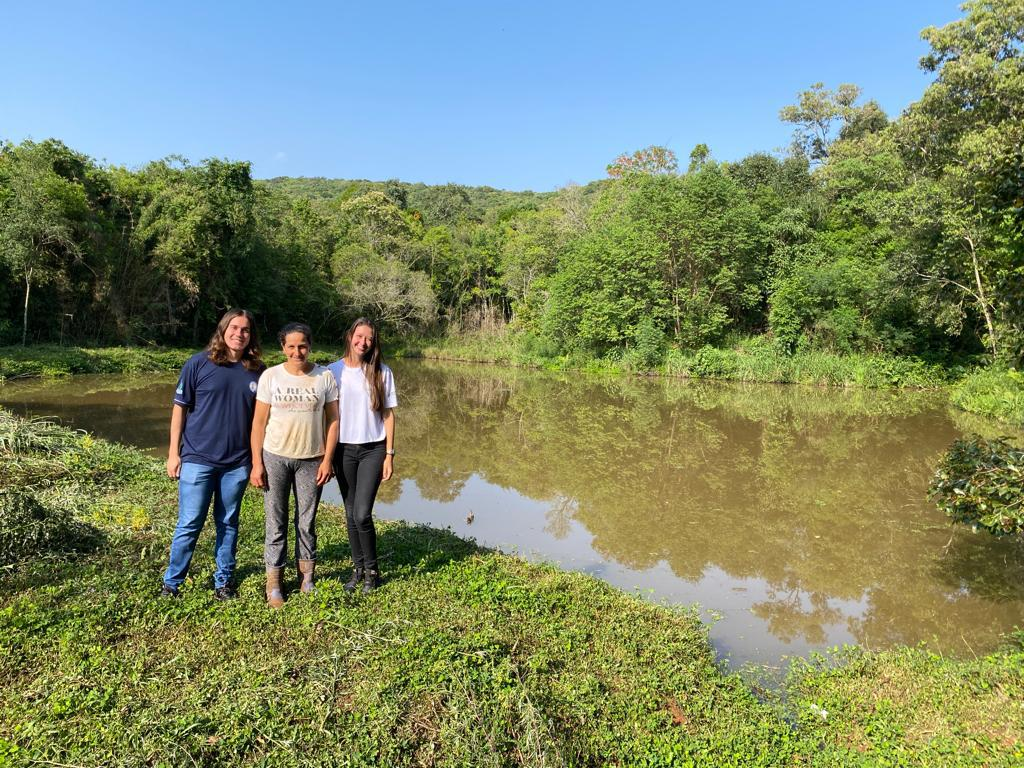 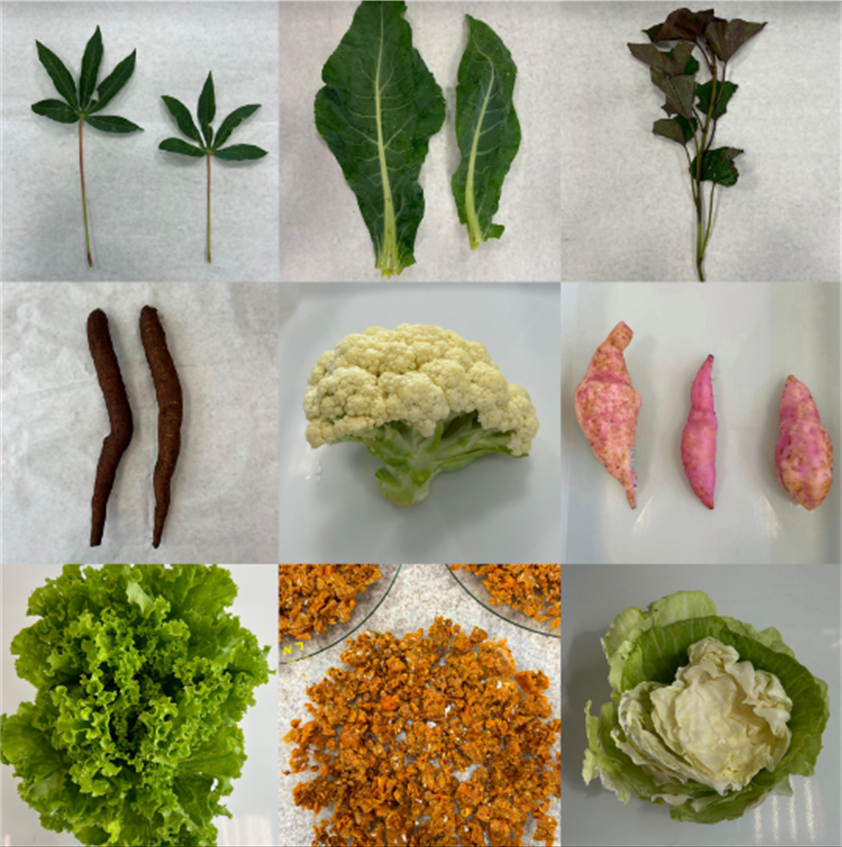 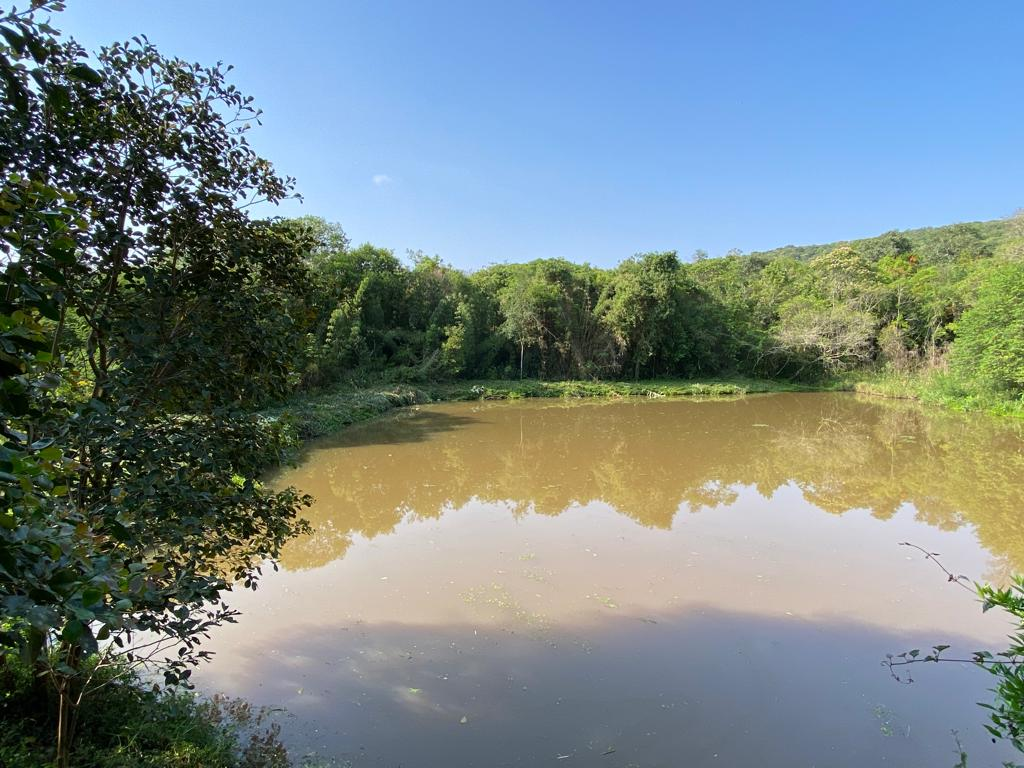 PRODUTOS COM POTENCIAL PARA SEREM OFERTADOS IN NATURA OU NA RAÇÃO
SISTEMA DE CRIAÇÃO IDEAL: POLICULTIVO AGROECOLÓGICO
PRODUTORES AGROECOLÓGICOS DO RECANTO DA NATUREZA
CONCLUSÃO
ETODOLOGIA
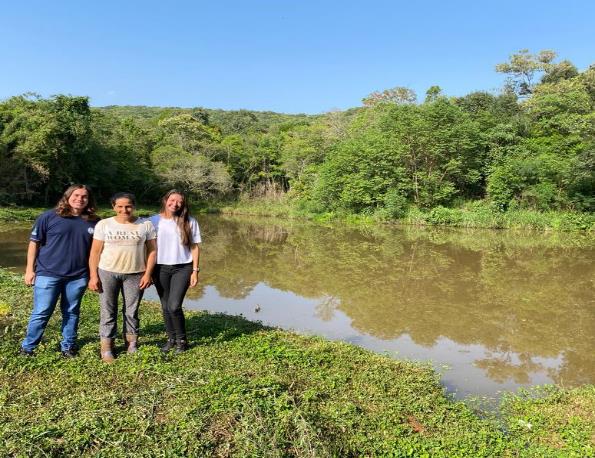 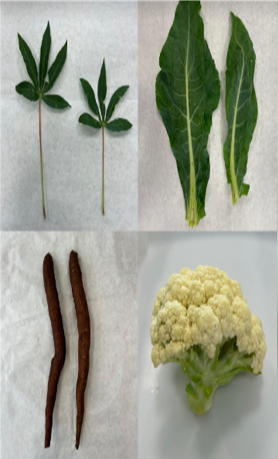 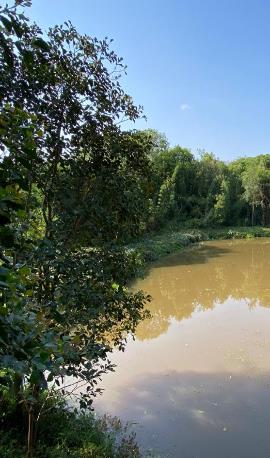 Apenas o grupo de produtores agroecológicos certificados do Recanto da Natureza possuem viveiros de peixes e interesse em desenvolver a piscicultura de base agroecológica/orgânica
PRODUTORES AGROECOLÓGICOS DO RECANTO DA NATUREZA
PRODUTOS COM POTENCIAL PARA SEREM OFERTADOS IN NATURA OU NA RAÇÃO
SISTEMA DE CRIAÇÃO IDEAL: POLICULTIVO AGROECOLÓGICO
CONCLUSÃO
ETODOLOGIA
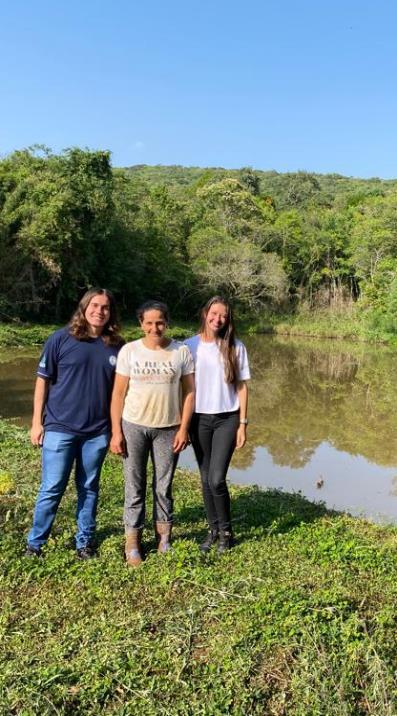 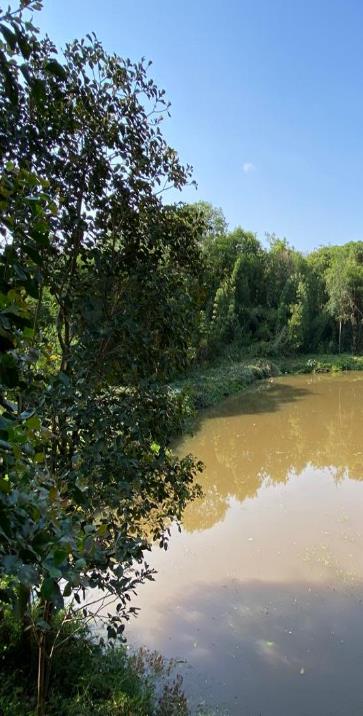 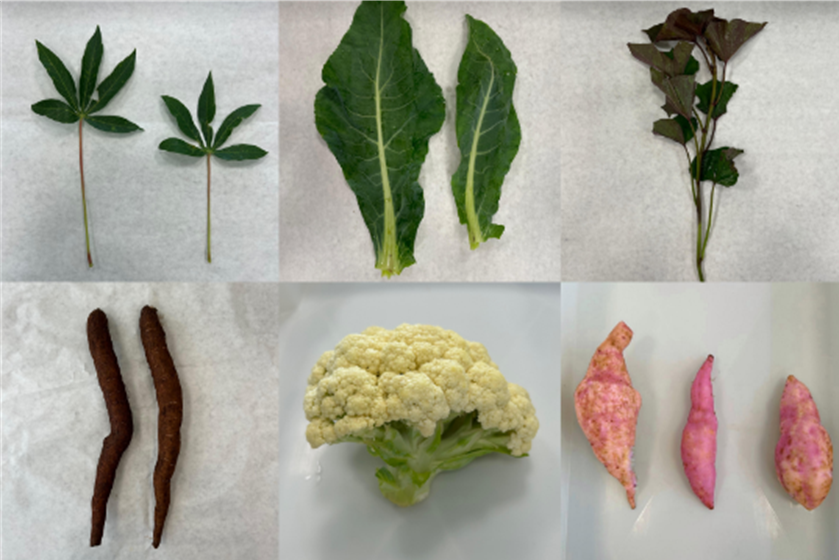 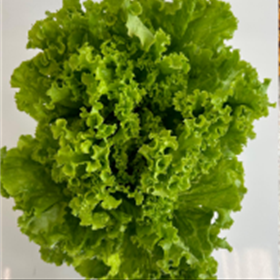 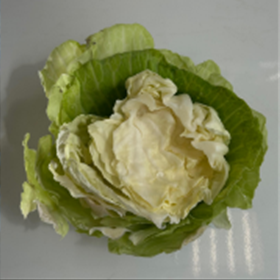 SISTEMA DE CRIAÇÃO IDEAL: POLICULTIVO AGROECOLÓGICO
PRODUTORES AGROECOLÓGICOS DO RECANTO DA NATUREZA
PRODUTOS COM POTENCIAL PARA SEREM OFERTADOS IN NATURA OU NA RAÇÃO
CONCLUSÃO
ETODOLOGIA
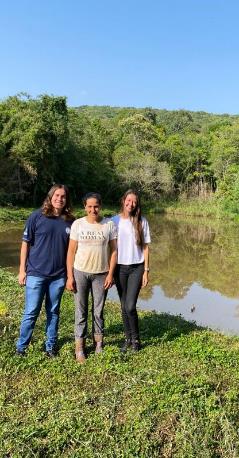 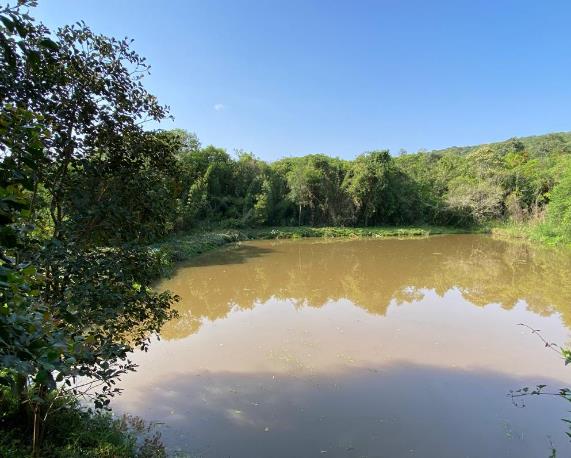 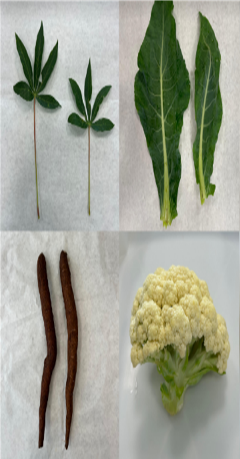 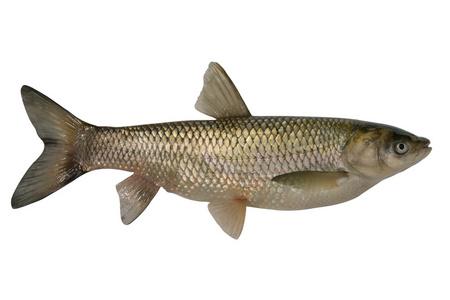 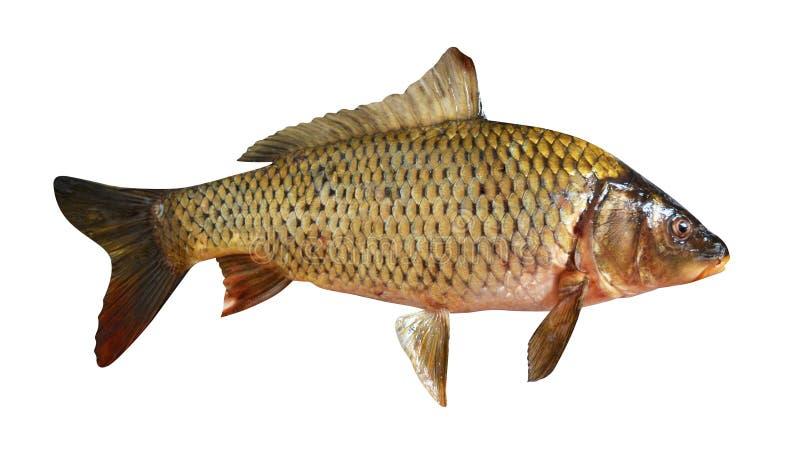 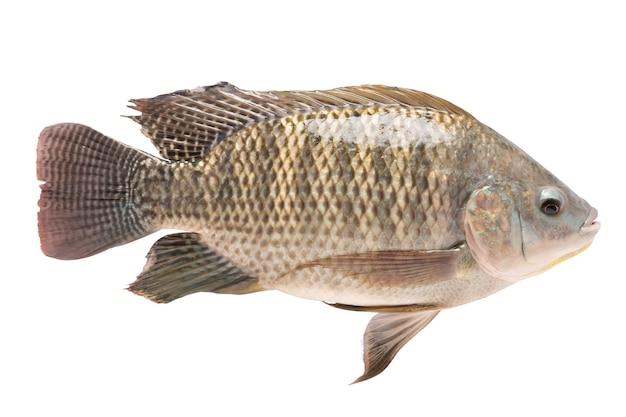 Na atual realidade estrutural e econômica dos produtores do Recanto da Natureza, sugere-se que o sistema de criação de peixes mais indicado para ser adotado seja o policultivo agroecológico/orgânico.
PRODUTORES AGROECOLÓGICOS DO RECANTO DA NATUREZA
SISTEMA DE CRIAÇÃO IDEAL: POLICULTIVO AGROECOLÓGICO
PRODUTOS COM POTENCIAL PARA SEREM OFERTADOS IN NATURA OU NA RAÇÃO
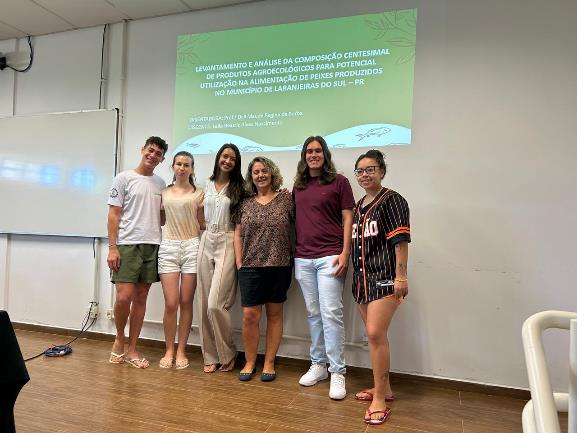 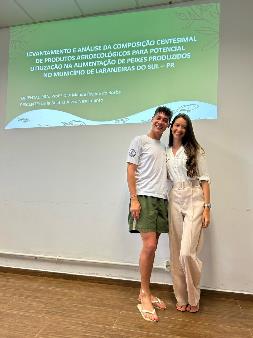 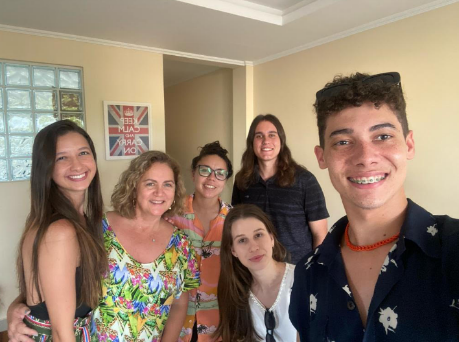 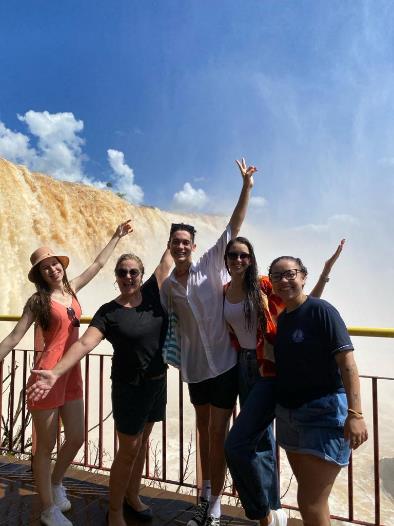 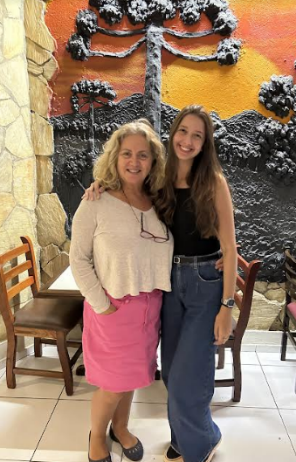 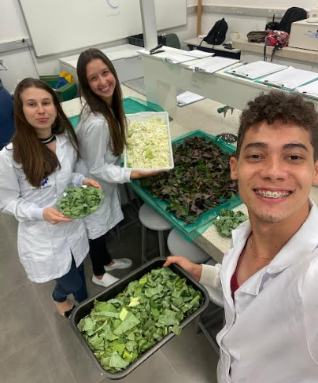 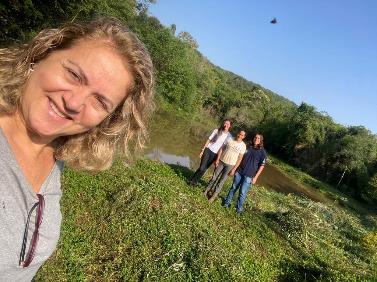 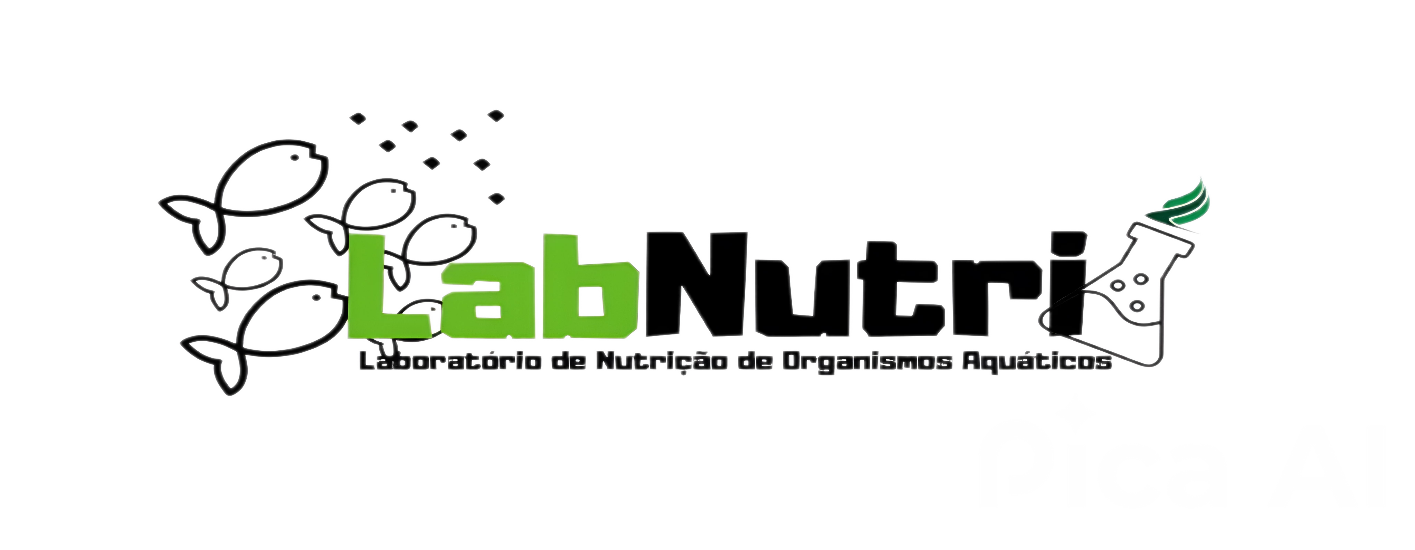 OBRIGADA!
EMAIL: beatrizalves.an@gmail.com
CELULAR: +55 21 972366136
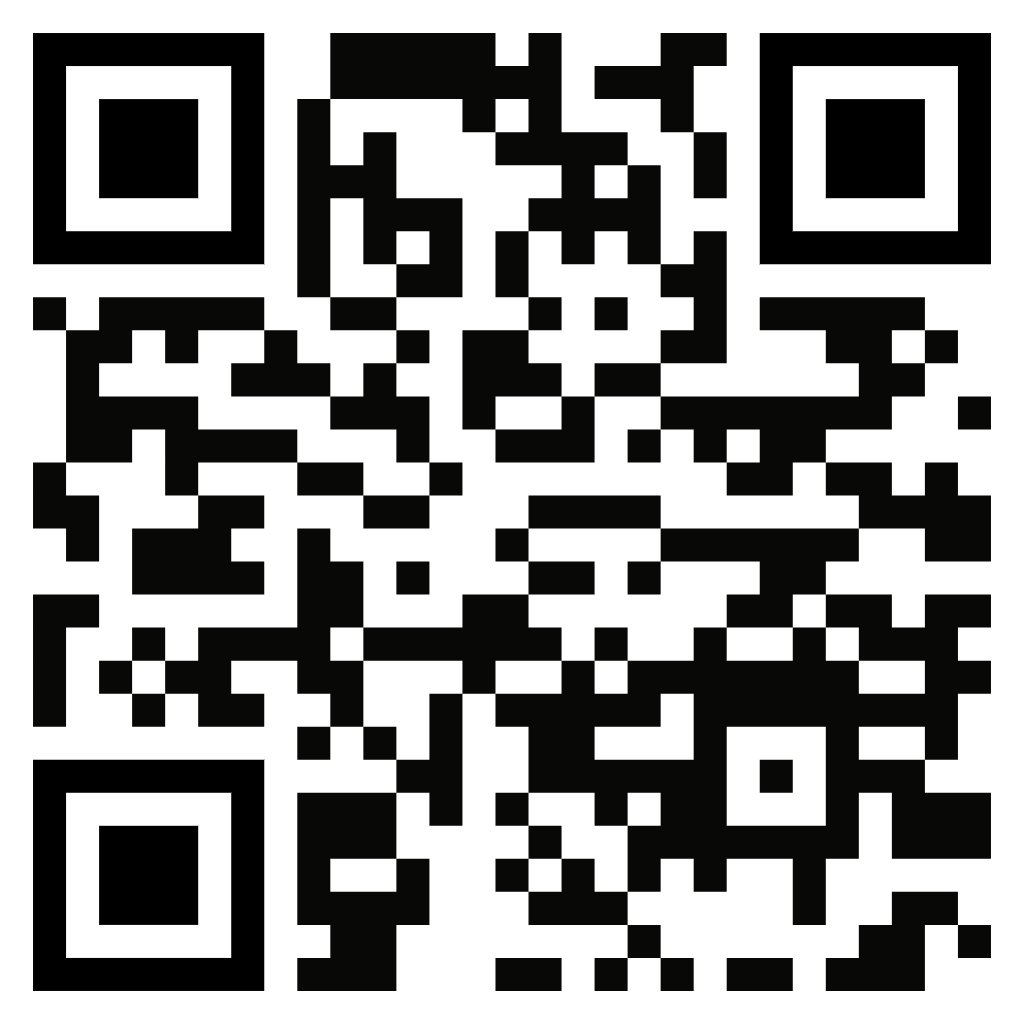 \